УКРАЇНКА
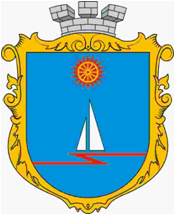 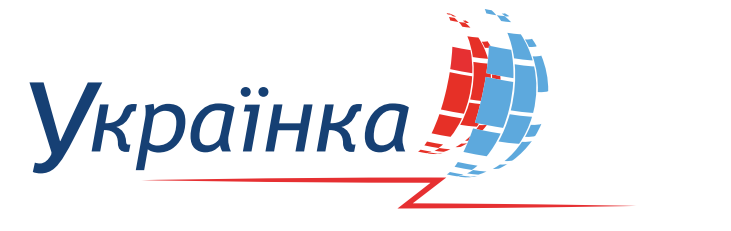 Впровадження системи якості – шлях для покращення 
надання послуг
Система управління якістю послуг
ПЕРЕДУМОВИ:

 Місто модель
 Впровадження нових технологій муніципального 
  менеджменту 
 Зручність отримання послуг громадянами
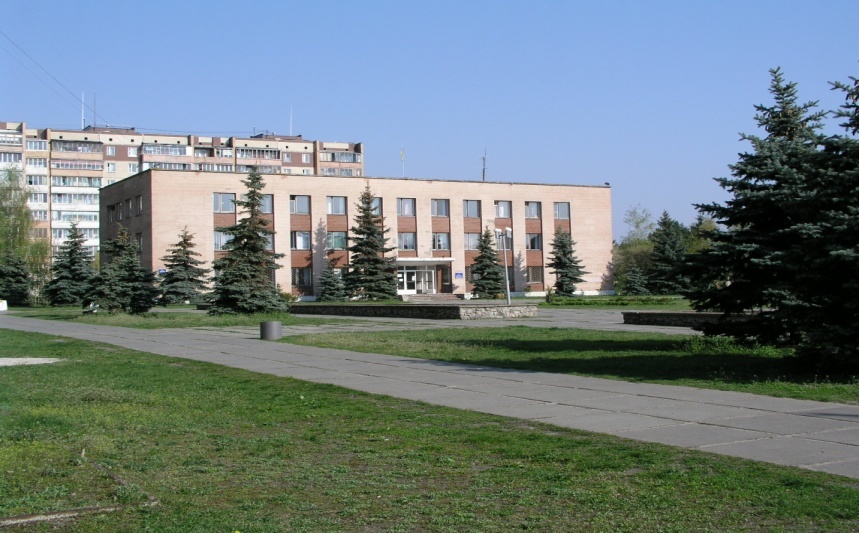 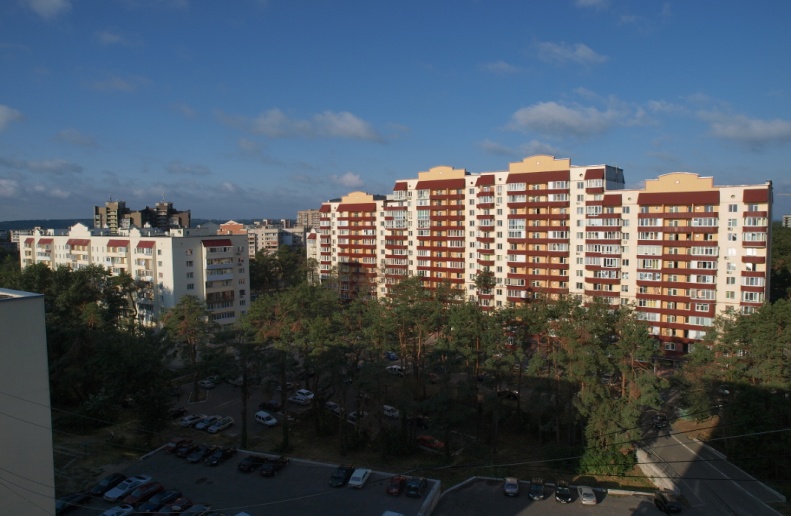 Система управління якістю послуг
ПЕРЕДУМОВИ:

 Якісне інформування
 Якісне обслуговування
 Якісне консультування
 Зворотній зв’язок з
  громадою
 Максимальна зручність 
  для жителів
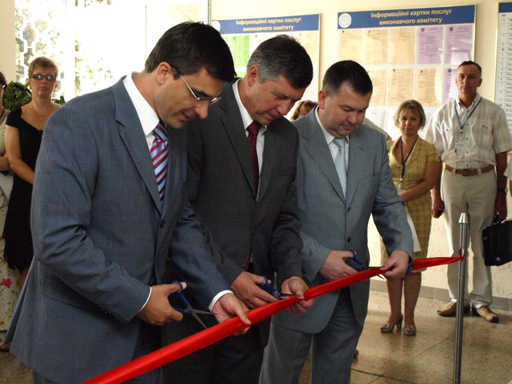 Система управління якістю послуг
НОВОВВЕДЕННЯ:

 Система управління якістю послуг
 Міжнародний стандарт ISO 9001: 2008
 Відкриття центру муніципальних послуг
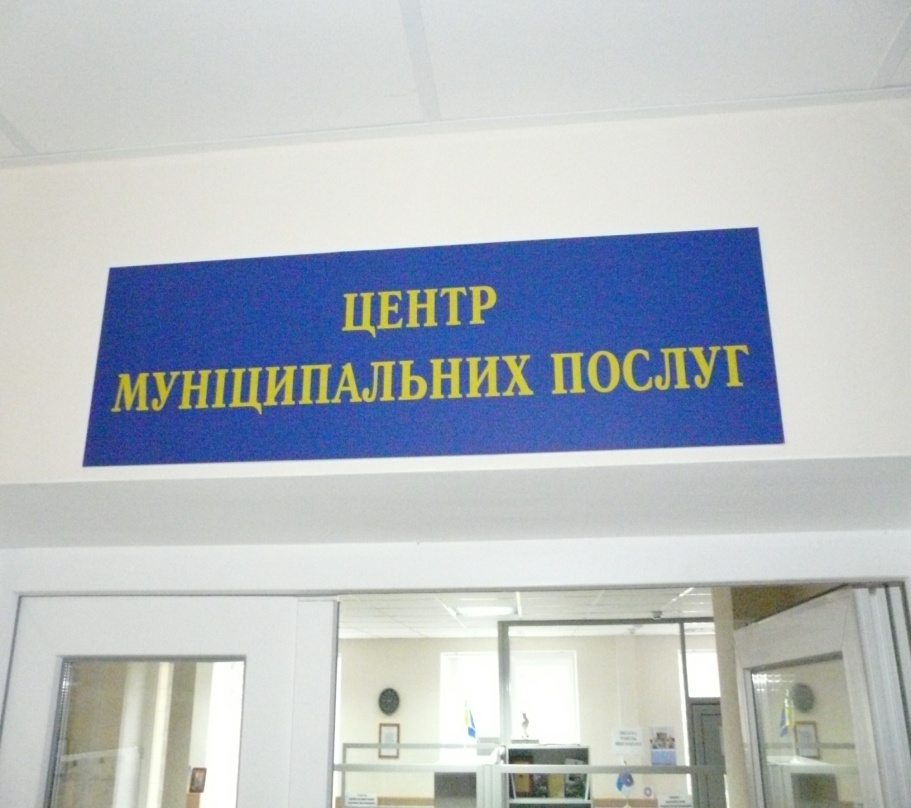 ЦЕНТР МУНІЦИПАЛЬНИХ ПОСЛУГ
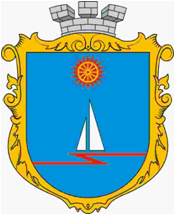 Українка на сьогодні є 
єдиним малим містом, 
де відкрився повноцінний 
Центр муніципальних послуг
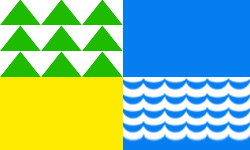 ЦЕНТР МУНІЦИПАЛЬНИХ ПОСЛУГ
Реєстр послуг

 Інформаційна картка

 Формуляри

 Стенди центру

 Сайт міської ради

 Прийом виїзних 
  спеціалістів
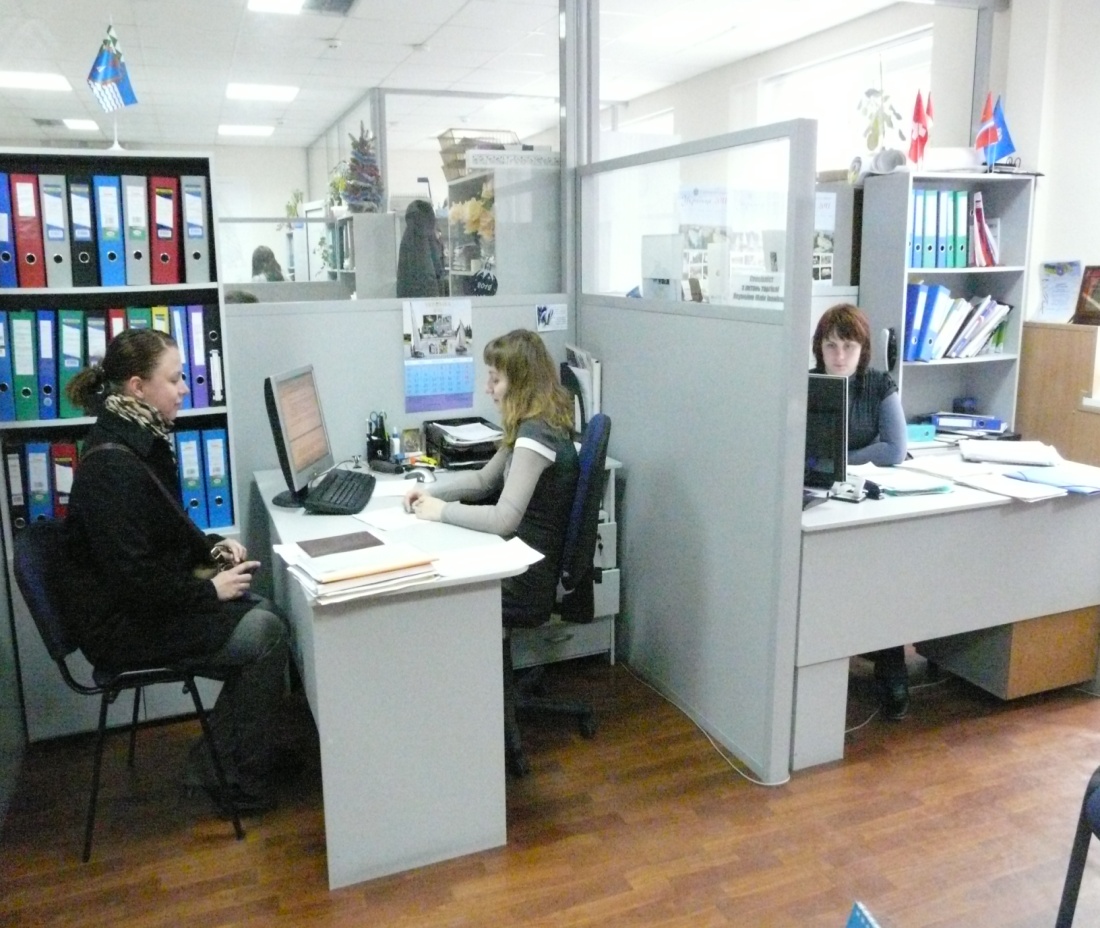 ЦЕНТР МУНІЦИПАЛЬНИХ ПОСЛУГ
Адміністратор центру

Дитячий куточок

 Місце “очікування”

 Відділення банку

 Інфобокси

  Стенди центру
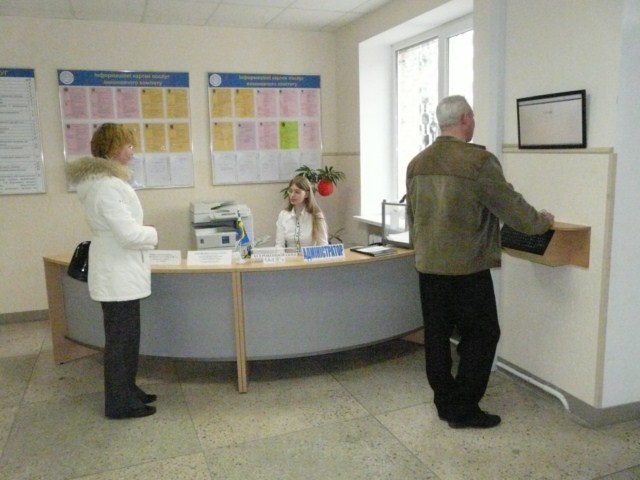 ЦЕНТР МУНІЦИПАЛЬНИХ ПОСЛУГ
Процес функціонування Центру муніципальних послуг проходить за принципами відкритості та прозорості
ЦЕНТР МУНІЦИПАЛЬНИХ ПОСЛУГ
Електронний документообіг (за системою ДОКПРОФ)
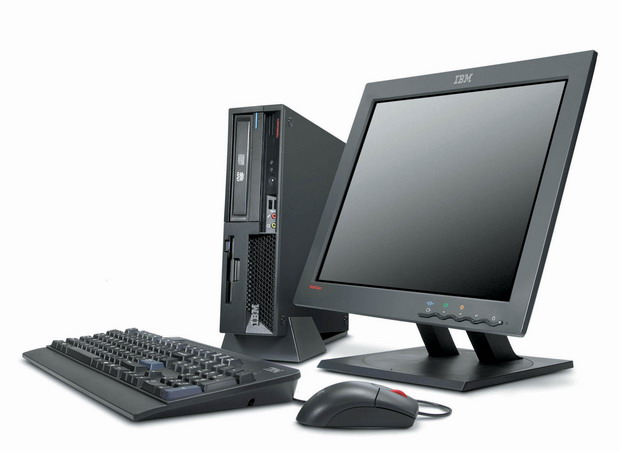 Електронний реєстр

 Система «штрих-кодів»

 Контроль

 Швидке реагування
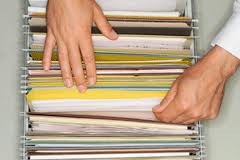 ЦЕНТР МУНІЦИПАЛЬНИХ ПОСЛУГ
Колл-центр
Зворотній зв'язок

 Цілодобово

 Якісна консультація

 Прозорість процесу звернень
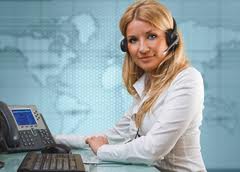 ЦЕНТР МУНІЦИПАЛЬНИХ ПОСЛУГ
Результати такої системи 
обслуговування:
Для громадян:

 спрощення взаємодії з органами місцевого самоврядування з приводу отримання
  певної послуги;
 скорочення часу на отримання тої чи іншої послуги;
 підвищення якості послуг;
 зменшення можливостей особистого впливу посадових осіб міської ради 
 на прийняття рішення  щодо надання послуг.
	
Для органів місцевого самоврядування:

формування довіри громадян до влади;
забезпечення прозорості і демократичності діяльності;
 запобігання корупційним явищам.
ДЯКУЄМО ЗА УВАГУ !!!Дубас Інна Петрівнаhttp://ukrainka.org/(04572) 2-15-35
УКРАЇНКА